ΙΕΡΑΡΧΙΚΗ ΜΟΝΤΕΛΟΠΟΙΗΣΗ -ΠΑΡΑΔΕΙΓΜΑ ΑΝΕΛΚΥΣΤΗΡΑ
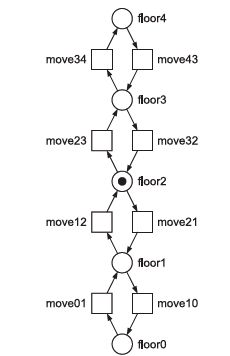 ΕΞΩΤΕΡΙΚΑ
P1: γεννήτρια έτοιμη να παράγει
P2: Παραγωγή αφίξεων
P3: Έλεγχος χώρου εντός ανελκυστήρα
P4: Τοποθέτηση ανθρώπων στον ανελκυστήρα
P5: Αναχώρηση ανελκυστήρα
P6: Oυρές έτοιμες
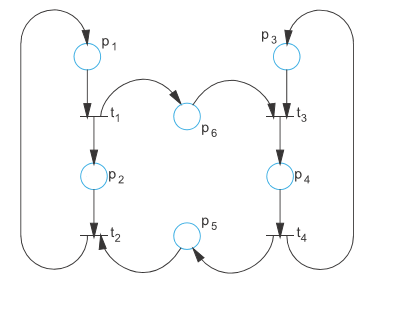 t1: Δημιούργησε αριθμούς
t2: Προετοίμασε γεννήτρια (Βγήκαν τυχαίοι αριθμοί και έφυγε ανελκυστήρας)
t3: Βάλε άτομα μέσα στον ανελκυστήρα (Αν ουρές έτοιμες και έχει ελεγχθεί ο χώρος 
t4: Στείλε ασανσέρ και ετοίμασε επόμενο έλεγχο